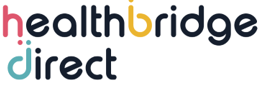 AGENDA:

Time:				Item:

6:30pm – 7:00pm 		Shareholders  arrival

7:00pm  - 7:10pm 		Welcome

7:10 pm -  7:20pm		Richard Pontin – Looking back / looking forward 

7:20 pm -  7:40pm		Accountants – Ramsay Brown

7:40 pm – 8:00pm		Chairman & Finance Lead – Finance Overview

8:00 pm 	- close		Q& A …..Dinner
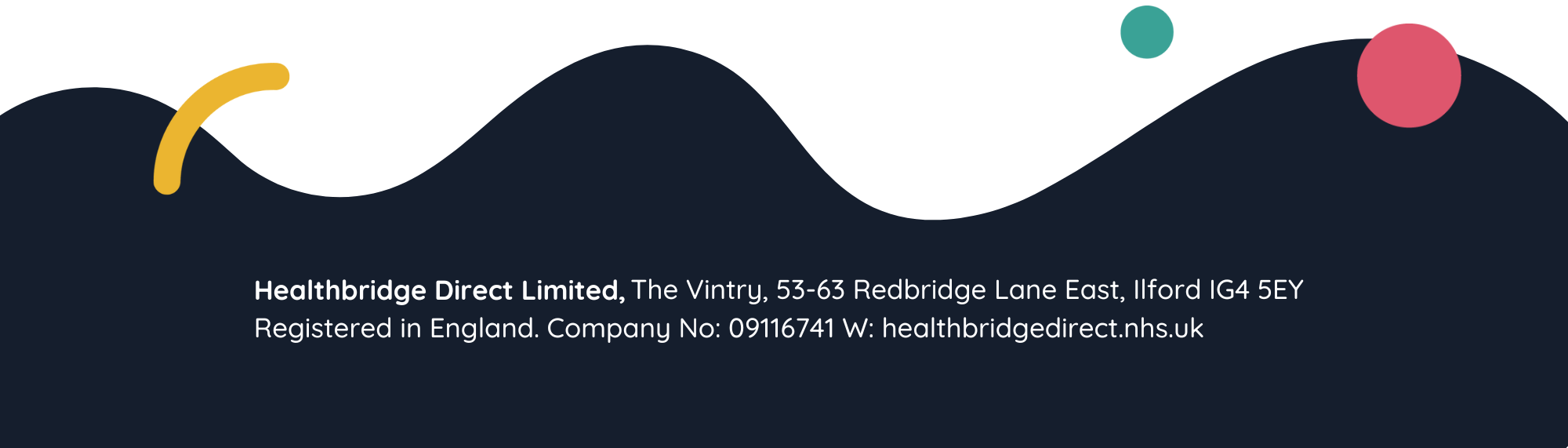 11th April 2025
1
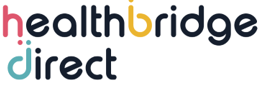 Healthbridge Direct :
Looking Back ……2024/25

Achievements: 
	
Delivered on all our contracts / Pilots  – EA / SDA / LTBi / SWC / LTC / Pilots 
	      (managed to deliver where local federations haven’t ….E-hubs)
	
Decreased running costs eg Re-negotiated non clinical contracts 
	
Increased organisations reputation // Continue to built on strategic relationships

Added value for our share-holders 

Maintained stable workforce in core team  // Grown our locum work-force 

Trusted provider
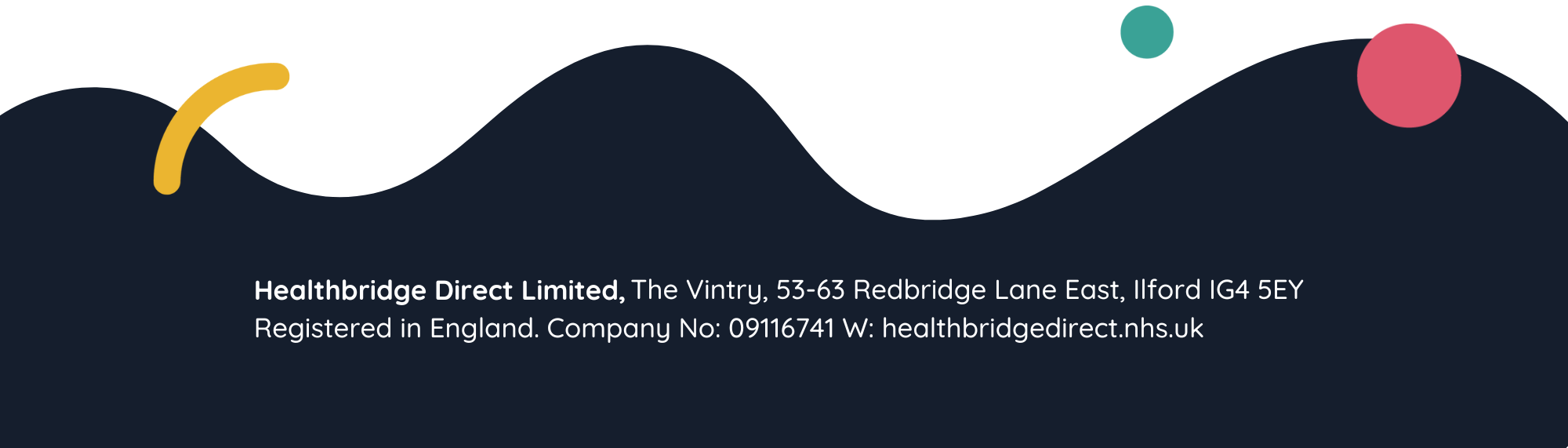 11th April 2025
2
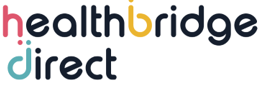 Healthbridge Direct :
Looking Forward ……2025/26 …and beyond

 Risks / Unknowns:

ICB / Redbridge Council / Acute (BHRUT) …. All financially challenged 

Reform in NHS …. NHSE abolished // ICB to reduce to 35% w.force // 10 yr plan to achieve transformational goals of..
Acute to community 
Analogue to digital 
Sickness to prevention 	

Movement to Integrated Neighborhood teams (INTs) …5 year process
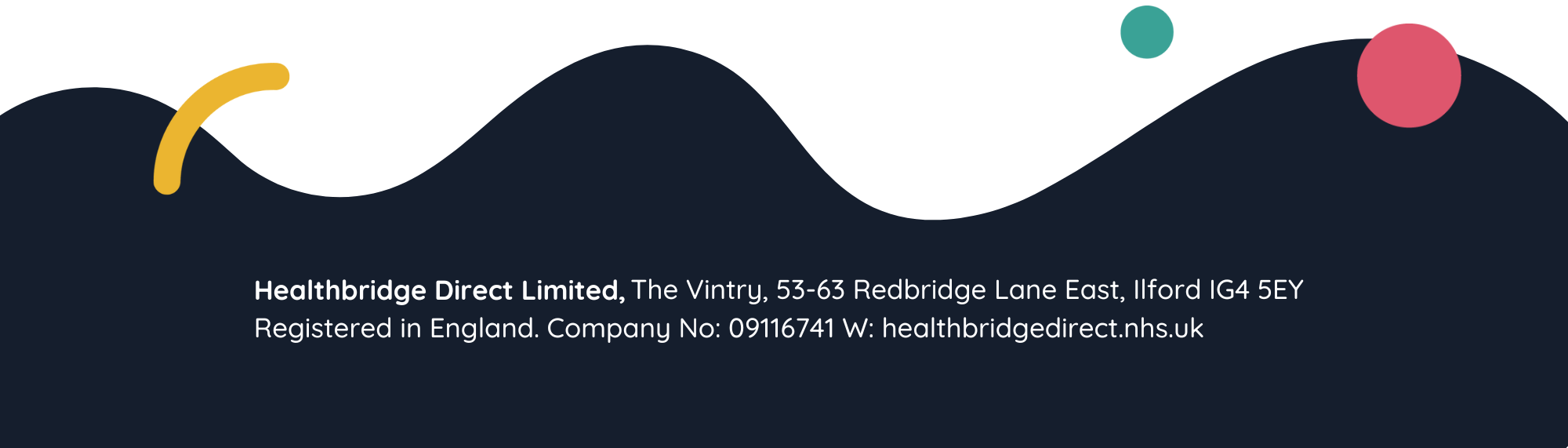 11th April 2025
3
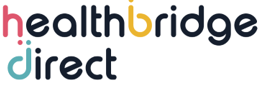 Healthbridge Direct :
Looking Forward ……2025/26 …and beyond

 Strategy:

Retaining good PCN relationship is vital….Supporting PCNs in migrating to INTs
HBD positioning itself as an integrator for INT’s 

INTs need ….
Clear leadership structures / Governance frameworks …aligment of teams visions/ objectives  
Workforce – planning training development ….ID gaps, plan roles etc 
HR support – issues will arise due to complexity of the varying teams 
Data sharing / digital integration 
Business intelligence 
Financial Management / oversight 
Performance Management & evaluation
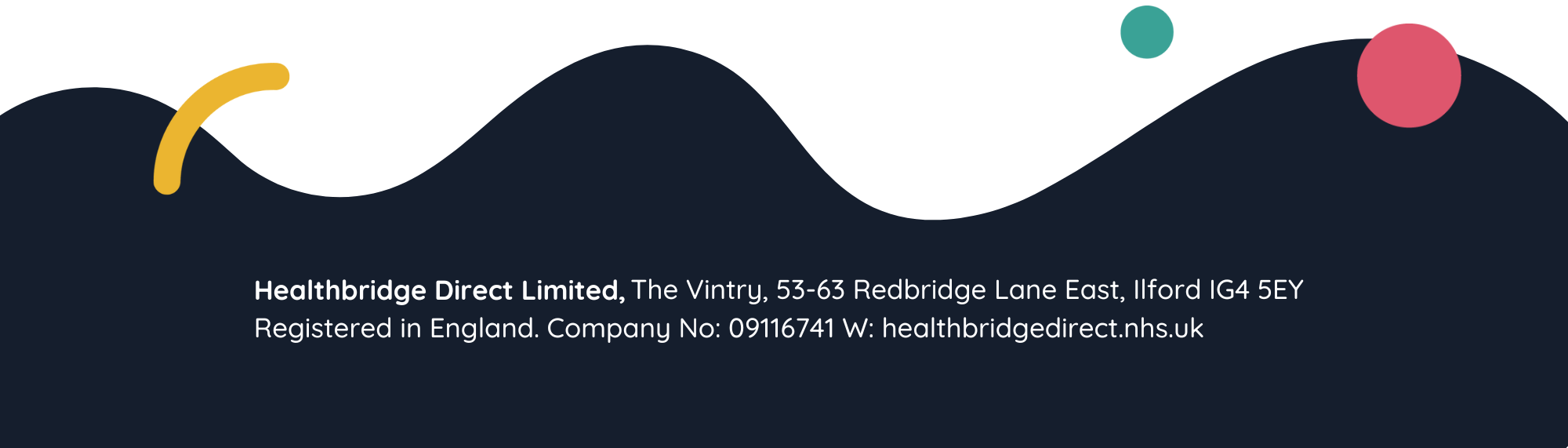 11th April 2025
4
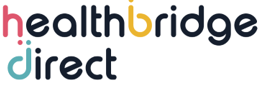 Healthbridge Direct :
Like a Chameleon …..

HBD – needs to adapt to adapt to the changing surroundings to survive.
Current roles of HBD – mostly focused on delivery of clinical services.
Might to change to be predominantly a back-office support organization.

Unlike a Chameleon….

Chameleon uses its adaptation to blend in ….
HBD wants to stand out !!!
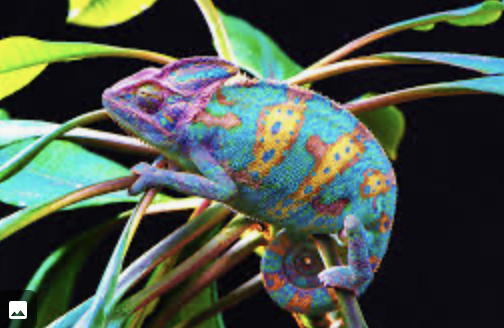 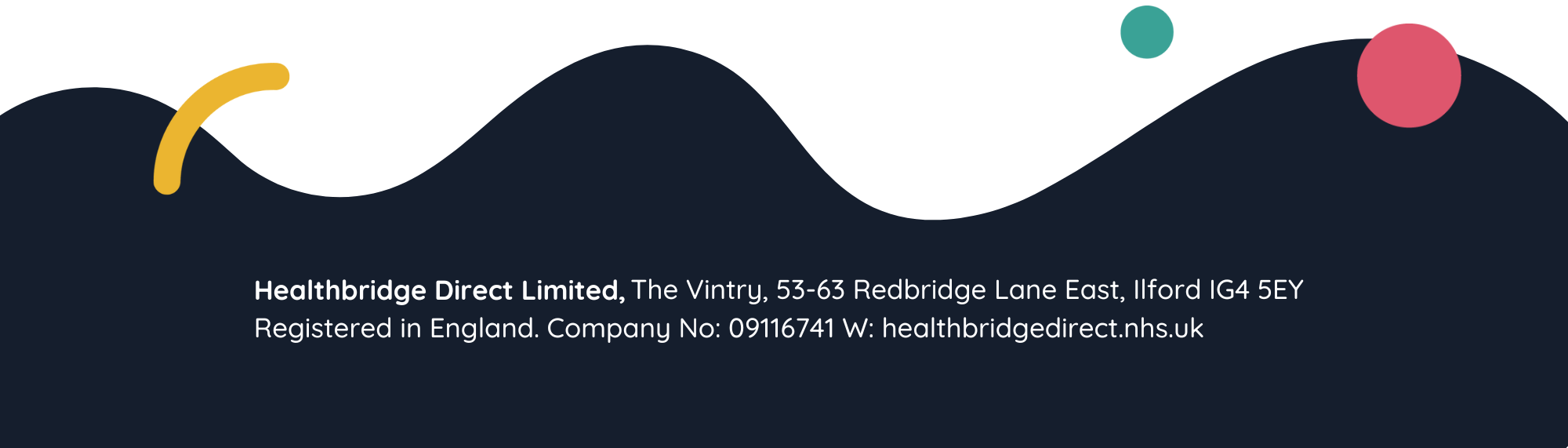 11th April 2025
5